Neurochemical basis of behavior
&
Drug therapy of schizophrenia
By
 Dr.Nashwa Abo-Rayah
Assistant prof. (clinical &experimental pharmacology)
Mu’tah University- Faculty of Medicine
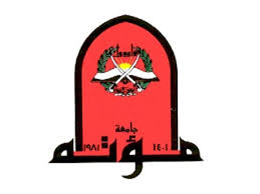 Objectives
1- What is schizophrenia?
2- Diagnosis of shizophrenia
3- Other psychotic disorders
4- Epidemiology of schizophrenia
5- Etiology of schizophrenia
6- Pharmacological treatment of shizophrenia
7- Non-pharmacological treatment
8- Mechanism of action of antipsychotic drugs
9- Side effects of antipsychotic drugs
Antipsychotic drugs
Used to 
treat schizophrenia
(PSYCHOSIS)
Antischizophrenia drugs
Neuroleptic drugs
Major tranquilizers
Schizophrenia
The most debilitating mental illnesses
 Patients do not have more than one distinct personality
1% of the population suffer (in 12 m period)
4
[Speaker Notes: Symptoms of schzo do not usually fully emerge until early teens or young adulthood]
Schizophrenia
Mind
Split
Describe the fragmented mind of people with the disorder
Is a serious brain illness which are characterized by severe problems with a person’s 
thoughts, 
feelings,
 behavior,
 and use of words and language.
[Speaker Notes: His term was not meant to convey the idea of split or multiple personality, a common misunderstanding by the public at large]
Schizophrenia
Major disturbances in thought, feelings, and behavior:

Can disrupt interpersonal relationships, diminish capacity to work or live independently
Significantly increased rates of suicide and death
Schizophrenia
Lifetime prevalence ~1%
Affects males slightly more often than females
Onset typically late adolescence or early adulthood
Males diagnosed at a slightly earlier age
Diagnosed more frequently in African Americans
Diagnostic Criteria for Schizophrenia
Two or more of the following symptoms for at least 1 month; one symptom should be either 1, 2, or 3:
(1) delusions
(2) hallucinations
(3) disorganized speech
(4) disorganized (catatonic) behavior
(5) negative symptoms (diminished motivation or emotional expression)
Functioning in work, relationships, or self-care has declined since onset
D.D.: s addiction, bipolar disorder and depression
Clinical Picture of Schizophrenia
Three major clusters of symptoms:
Positive
Negative
Disorganized
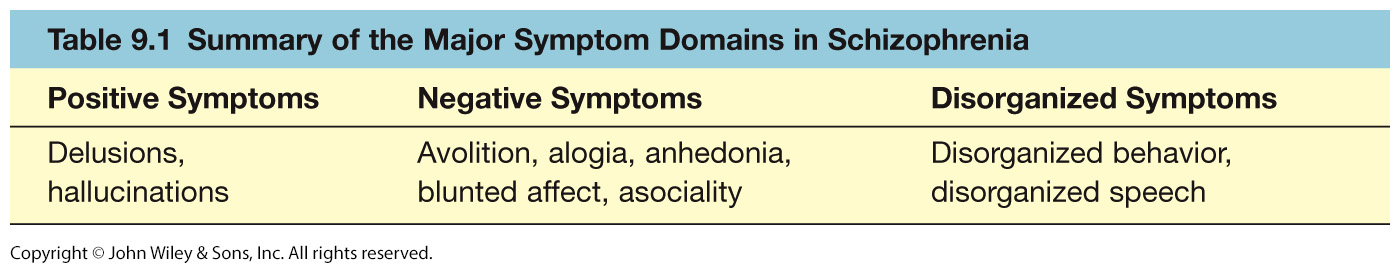 Positive Symptoms: Behavioral Excesses and Distortions
Hallucinations
Sensory experiences in the absence of sensory stimulation


Types of hallucinations:
Auditory: Hearing voices
74% have this symptom
Visual
Increased levels of activity in Broca’s area during hallucinations
Delusions
Firmly held beliefs
Contrary to reality
Resistant to disconfirming evidence
Types of delusions: 
Persecutory delusions
“The CIA planted a listening device in my head”
65% have these
Negative Symptoms:  Behavioral Deficits
Avolition
Lack of interest; apathy
Asociality
Inability to form close personal relationships
Anhendonia
Inability to experience pleasure
Blunted affect
Exhibits little or no affect in face or voice
Alogia
Reduction in speech
Disorganized Symptoms
Disorganized speech (thought disorder)
Incoherence
Inability to organize ideas 
Loose associations
difficulty sticking to one topic
Disorganized behavior
Odd behavior
Silliness, agitation, unusual dress
e.g., wearing several heavy coats in hot weather
Movement Symptoms
Catatonia
Motor abnormalities
Repetitive, complex gestures
Usually of the fingers or hands
Excitable limbs
Catatonic immobility
Maintain unusual posture for long periods of time
e.g., stand on one leg
Waxy flexibility
Limbs can be manipulated and posed by another person
Other Psychotic Disorders
Schizophreniform Disorder
Same symptoms as schizophrenia
Symptom duration greater than 1 month but less than 6 months
Symptoms must include either hallucinations, delusions, or disorganized speech 
Brief Psychotic Disorder
Symptom duration of 1 day to 1 month
Often triggered by extreme stress, such as bereavement
Symptoms must include either hallucinations, delusions, or disorganized speech 
Schizoaffective Disorder
Symptoms of both schizophrenia and either a depressive or manic episode 
Symptoms of a major mood episode are present for a majority of the duration the illness
Other Psychotic Disorders
Delusional Disorder
Delusions may include:
Persecution
Jealousy
Erotomania
Loved by a famous person 
Somatic delusions
Grandiose 
Mixed 
No other symptoms of schizophrenia
Epidemiology
95% of sufferers – lasts a lifetime
1/3 of homeless suffer from Schiz.
15% no respond to med
75% partial effective       
20-50% attempt suicide
10% kill themselves
20% shorter life expectancy
25% experience secondary depression
16
[Speaker Notes: Secondary depression may come from negative symptoms; isolation; fewer personal resources for support and comfort.]
Causes of Schizophrenia
Genetic factors
Chemical imbalance & physical abnormalities – neurotransmitters, brain structures
Biological factors – age, virus, …
Environmental factors – chronic Life stressors, changes, …
17
[Speaker Notes: Chemical imbalances:  Neurotransmitter; Dopamine increased; organic factor is more popular now
Physical abnormalities: Brain structures changed; Increased ventricular brain ratios, Brain atrophy, cerebral blood flow↓
Biological factors- Chemical structures change in the body; Teenager onset ; Viral infection in a mother during pregnancy
Environmental factors- Psychodynamic theories: life event, stress, emotional strain ;Personality development -Freud; Erikson; Sullivan ;Family theories - double-bind theories; blame theories; dysfunctional families]
Causes - genetic influences
Identical twin affected        50%
Fraternal twin affected        15%
Both parent affected            35%
One parent affected             15%
Brother or sister affected     10%
No affected relative               1%
18
Etiology of Schizophrenia: Neurotransmitters
Dopamine Theory
Disorder due to excess levels of dopamine
Drugs that alleviate symptoms reduce dopamine activity
Amphetamines, which increase dopamine levels, can induce a psychosis
Theory explanation:
Excess numbers of dopamine receptors or oversensitive dopamine receptors
Localized mainly in the mesolimbic pathway 
Mesolimbic dopamine abnormalities mainly related to positive symptoms
Decreased dopamine activity in the mesocortical pathway mainly related to negative symptoms
The Brain and Schizophrenia
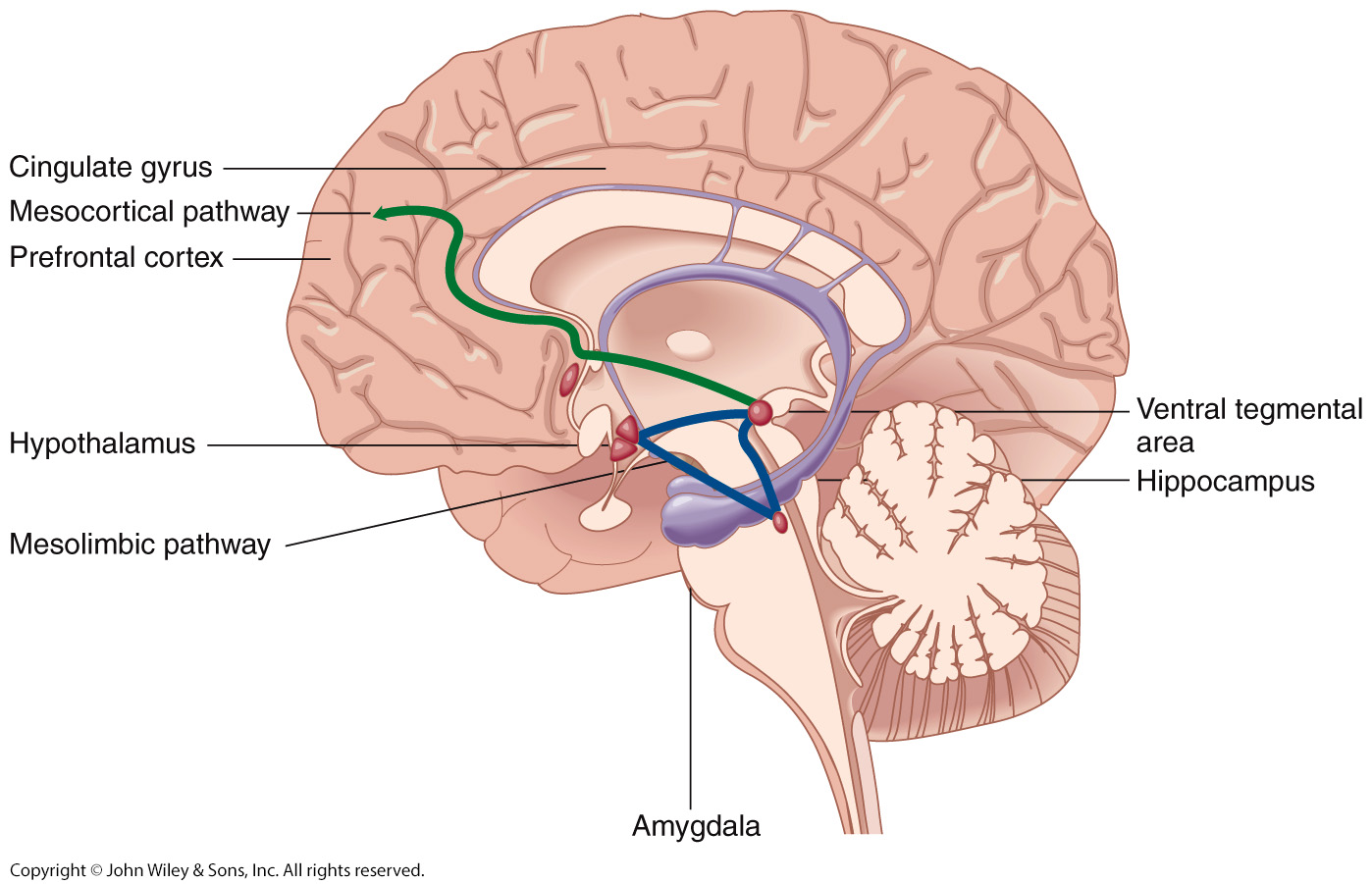 Dopamine Theory of Schizophrenia
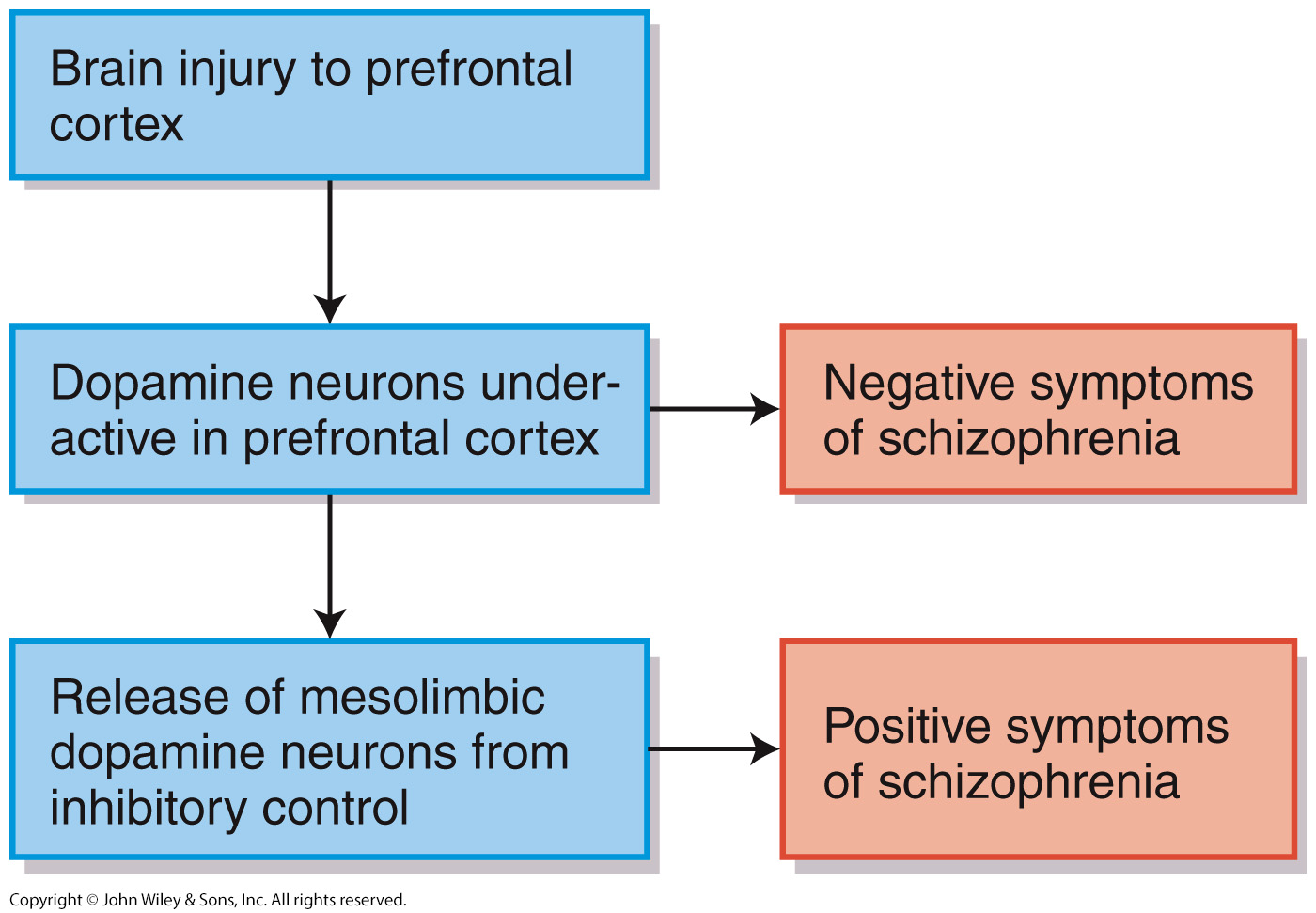 Etiology of Schizophrenia: Evaluation of Dopamine Theory
Dopamine theory doesn’t completely explain disorder
Antipsychotics block dopamine rapidly but symptom relief takes several weeks
To be effective, antipsychotics must reduce dopamine activity to below normal levels
Other neurotransmitters involved:
Serotonin 
GABA
Glutamate 
Medication that targets glutamate shows promise
Etiology of Schizophrenia: Brain Structure and Function
Enlarged ventricles 
loss of brain cells
Correlate with
Poor performance on cognitive tests
Poor response to treatment
Etiology of Schizophrenia: Brain Structure and Function
Structural and functional abnormalities in temporal cortex

Reduced gray matter
Etiology of Schizophrenia: Brain Structure and Function
Environmental Factors
Damage during gestation or birth
Obstetrical complications rates high in patients with schizophrenia
Reduced supply of oxygen during delivery may result in loss of cortical matter
Viral damage to fetal brain
Presence of parasite, toxoplasma gondii, associated with 2.5x greater risk of developing schizophrenia
In Finnish study, schizophrenia rates higher when mother had flu in second trimester of pregnancy
Etiology of Schizophrenia: Brain Structure and Function
Developmental factors
Prefrontal cortex matures in adolescence or early adulthood
Dopamine activity also peaks in adolescence
Stress activates HPA Hypothalamic–Pituitary–adrenal system, which triggers cortisol secretion
Cortisol increases dopamine activity
Use of cannabis during adolescence associated with increased risk
May explain why symptoms appear in late adolescence
Etiology of Schizophrenia: Psychological Stress
Reaction to stress
Individuals with schizophrenia and their first-degree relatives more reactive to stress
Greater decreases in positive mood and increases in negative mood
Socioeconomic status
Highest rates of schizophrenia among urban poor
Etiology of Schizophrenia: Family Factors
Schizophrenogenic mother 
Cold, domineering, conflict-inducing
No support for this theory

Hostility and poor communication
Pharmacological Treatment of Acute Schizophrenia
Antipsychotic medications are effective for decreasing the severity of psychotic symptoms 
Nearly all patients on antipsychotic  medications will experience some burden from side effects
Antipsychotics are relatively ineffective for negative  symptoms and cognitive impairment
Antipsychotic medications are effective for preventing relapse in stabilized patients
Long-term treatment of schizophrenia
Effective nonpharmacological treatments include patient and family education, skills training, supported employment,  cognitive behavior therapies, and psychotherapies
For most individuals, antipsychotic medications control the symptoms while non-pharmacological treatments manage the impairments in social, vocational, and educational functioning
Clinical Challenges
Substance use disorders are common in people with schizophrenia
Insight can be impaired leading  people with schizophrenia to refuse treatment
Adherence to treatments can be irregular
What do all antipsychotic have in common?
They reduce dopaminergic neurotransmission
Dopaminergic pathway in CNS
We will discuss  only two pathways
Mesolimbic pathway 

Mesocortical pathway
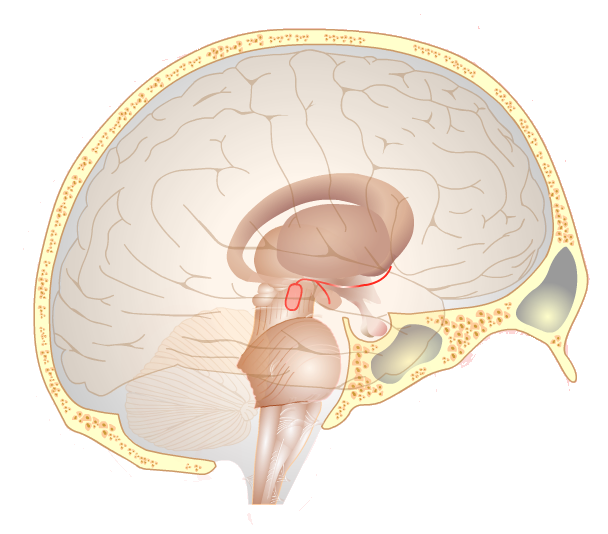 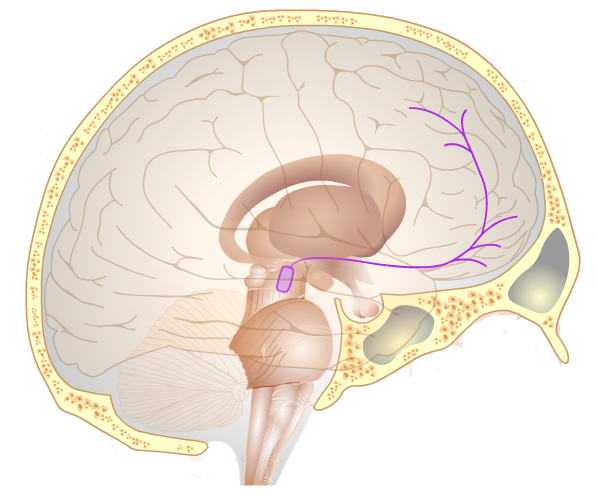 Mesocortical pathway
Mesolimbic pathway
Diminished activity implicated in :
Negative symptoms of schizophrenia  e.g. 
Restrictions in 
emotion, 
thought, 
speech, 
pleasure and attention.
Excess activity implicated in:  
Positive symptom schizophrenia
e.g. 
       - hallucinations
       - delusions
Typical
Atypical
Atypical
Typical is D2 antagonist
Atypical is serotonin-dopamine antagonist
high affinity to 5-HT2A
high affinity to D2
Low affinity to D2
-
-
-
D2 receptor
D2 receptor
5-HT2A receptor
Binding to D2 receptor 
(tight)
Binding to D2 receptor 
(loose)
Atypical dissociate rapidly from D2 receptor
Dopamine
Atypical
Atypical dissociate rapidly from D2 receptor
-
D2 receptor
Loose binding
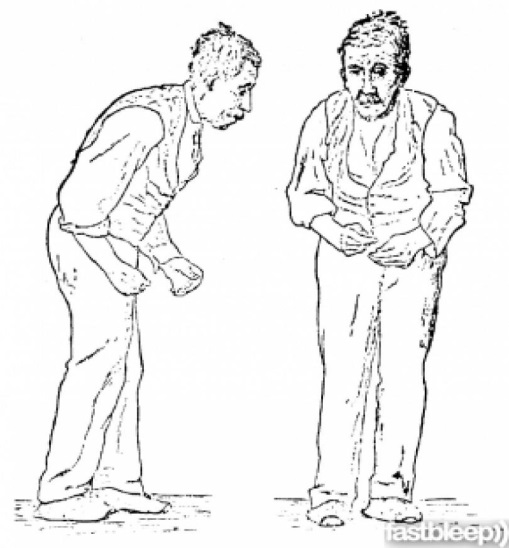 High EPS risk
High occupancy for D2
Antipsychotic efficacy
78%
D2 occupancy
60%
75%
EPS
Which has more EPS risk typical or atypical neuroleptic? And Why?
Summary
Treatment of Schizophrenia: Medications
First-generation antipsychotic medications (neuroleptics; 1950s)
Phenothiazines (chlorpromazine)
butyrophenones (haloperidol)
 thioxanthenes (Thiothixene)
Reduce agitation, violent behavior
Block dopamine receptors
Little effect on negative symptoms
Extrapyramidal side effects: Tardive dyskinesia
Neuroleptic malignant syndrome
Maintenance dosages to prevent relapse
Treatment of Schizophrenia: Medications
Second-generation antipsychotics
Clozapine (Clozaril)
Impacts serotonin receptors
Fewer motor side effects
Less treatment noncompliance
Reduces relapse
Side effects
Impairment of immune system
Seizures, dizziness, fatigue, drooling, weight gain
Newer medications may improve cognitive function:
Olanzapine (Zyprexa)
Risperidone (Risperdal)
Side Effects of Antipsychotic Medications
Extrapyramidal Symptoms (EPS)
Neuroleptic Malignant Syndrome (NMS)
Sedation
Weight gain
Metabolic syndrome
Endocrinological
Haematological
Seizures
Cardiovascular
[Speaker Notes: While the efficacy of antipsychotics appears to be similar in children, adolescents and adults, side effects are greater in the young (Stafford et al, 2015). Preventing, minimising, and treating side effects are key elements in the management of these patients, which may result in treatment success or failure and their long-term consequences.]
Dystonic Reactions to Antipsychotic Medications
Involuntary skeletal muscle contractions
Often seen in young patients
Several different possible manifestations
Oculogyric crisis
Torticollis’opisthotonos
Macroglossia
Buccolingual crisis
Laryngospasm
[Speaker Notes: Dystonic reactions are not uncommon presentations in the emergency room, often seen in young patients taking metoclopramide, prochlorperazine (anti-emetics) or antipsychotic medications, particularly first generation ones. Clinical manifestations of acute dystonic reactions are listed below. 

Differential diagnosis of dystonic reactions include tetanus and strychnine poisoning, hyperventilation (carpopedal spasm is usually more prominent than in acute dystonic reactions), hypocalcaemia and hypomagnesaemia, neurological illnesses such as Wilson’s disease, and catatonia (Campbell, 2001).]
Treatment for Dystonic Reactions
Anticholinergic drugs (eg benztropine 1-2mg slow IV) or Antihistaminics (eg diphenhydramine)
Children: 
IM or IV benztropine
[Speaker Notes: Dystonia responds promptly to anticholinergic drugs (e.g., benztropine 1-2mg by slow intravenous injection) or antihistaminics (e.g., diphenhydramine). Children should be given parenteral benztropine (0.02mg/kg to a maximum of 1mg), either intramuscularly or intravenously. Most patients respond within 5 minutes and are symptom-free by 15 minutes (see video clip). If there is no response the dose can be repeated after 10 minutes (or 30 minutes in children if intramuscularly). If the dystonic reaction does not improve, the diagnosis is probably wrong.]
Side Effects of Antipsychotic Medications
Neuroleptic Malignant Syndrome (NMS): life-threatening 
Hyperthermia, muscular rigidity, tachycardia, hyper or hypotension, autonomic instability, rhabdomyolysis, confusion
Increased creatine phosphokinase and leukocytes
More common in first weeks of treatment
Increased risk with higher doses, multiple drugs, male, and young
Can lead to loss of consciousness and death
Misdiagnosis: catatonia, EPS, serotonin syndrome, infectious disease
Supportive management and stop drug
Sever cases: ICU
Susceptible drugs:  haloperidol  clozapine, risperidone, olanzapine
[Speaker Notes: This syndrome is characterised by hyperthermia, muscular rigidity, tachycardia, hyper- or hypotension, autonomic instability, rhabdomyolysis and altered mental state (confusion) (see Box) 
An elevation of creatine phosphokinase (CPK) and/or leucocytosis is usually observed. NMS should be suspected in any patient taking dopamine antagonists with raised CPK 
NMS is more common during the first weeks of antipsychotic treatment, but it can occur at any time and has been reported with both first and second generation antipsychotics (Masi et al, 2011) 

Risks for NMS include higher doses of antipsychotics, multiple drugs, young age and male gender 
• If not recognised, NMS can lead to loss of consciousness and even death 
• Misdiagnosis can occur with catatonia, extrapyramidal side effects, serotonin syndrome or infectious diseases 
• Management (preferably in an intensive care unit setting with cardio-respiratory monitoring) is mainly supportive. The main intervention is stopping the neuroleptic agents. The benefits of other interventions (e.g., dopamine agonists such as bromocriptine) are still unclear.]
Side Effects of Antipsychotic Medications
Sedation
Frequent and dose dependent
Tolerance may develop
May be a wanted effect in agitated patients
More sedating agents
Chlorpromazine
Clozapine
Quetiapine
[Speaker Notes: Sedation is a frequent and usually dose-dependent effect, although tolerance may be developed with time 
Table H.5.1.1 describes the relative sedating effects of commonly used antipsychotics 
Sedation may be a sought after effect in severely agitated patients; in these cases a more sedating drug (e.g., chlorpromazine, quetiapine) should be chosen.]
Side Effects of Antipsychotic Medications
Preventing Weight Gain and Metabolic Syndrome:
Goal: healthy eating, BMI<25, exercise
Clinically Monitor
Weight, waist circumference, fasting glucose/lipids
Provide dietary and exercise advice
[Speaker Notes: Some young people taking antipsychotics can gain a substantial amount of weight very quickly. Once gained it is much harder to lose than to prevent it from happening in the first place. Because of the likelihood of significant weight gain with most second generation antipsychotics (see Table H.5.1.2) clinicians need to be proactive from the start by informing patients and families of this risk and ways of preventing it. The goal would be to achieve healthy eating, to maintain a body mass index (BMI) of less than 25 and an adequate level of physical exercise. Apart from regular monitoring of weight, waist circumference, fasting glucose and lipids (see Table H.5.1.4) clinicians ought to provide dietary and exercise advice, which should be monitored and reinforced at each consultation, recommending, for example to (Women’s and Children’s Health Network, 2007)


Eat every 3 to 4 hours, with no more than 2 meals in the evening or at night 
Eat small portions at meals 
Eat breakfast every morning 
Eat slowly, drink an ample amount of water between bites and take second helpings only after a delay 
Eat no more than one fast food meal per week 
Avoid fried foods 
Replace all drinks containing sugar (e.g., soft drinks, cordial, juice), “diet” drinks, and whole milk with at least 2L of water a day and moderate amounts of unsweetened tea or low fat milk. 
Replace foods made with refined white flour and processed sugar and eat instead whole-grain foods and other food items that have a low glycaemic index (i.e. ≤ 55). 
Do not snack when full and replace high-fat, high-calorie snacks with fruit and vegetables 
Limit saturated fat intake 
Eat at least 25-30g per day of soluble fibre from fruits, vegetables and whole grains 
Limit watching television or playing computer/video games to less than 2 hours per day 
Perform moderate to vigorous physical activity for at least 30 to 60 minutes per day.]
Side Effects of Antipsychotic Medications
Hyperprolactinemia
Amenorrhea, menstrual cycle disorders, breast enlargement, galactorrhea
children and adolescents>adults
esp post-pubertal girls
Dose dependent
Related to D2receptor affinity
Higher in 1st generation as a class
[Speaker Notes: Hyperprolactinaemia seems to be more common in children and adolescents than in adults. Post-pubertal girls may be more sensitive, as 
oestrogen stimulates prolactin synthesis 

The main effects of hyperprolactinaemia are amenorrhoea, menstrual cycle disorders, breast enlargement, galactorrhoea (both in males and females) and sexual effects (decreased libido, erectile difficulties) 

Hyperprolactinemia with antipsychotics is dose dependant and related to the drugs’ affinity to D2 receptors. Overall, it is higher in first generation antipsychotics but there are second generation antipsychotics with a high potential for prolactin elevation (e.g., amisulpride, risperidone and paliperidone). Quetiapine has little effect on prolactin secretion. Aripiprazole may be associated with a small decrease of prolactin levels (Correll & Carlson 2006) 

If hyperprolactinemia becomes a concern, antipsychotic should be changed to quetiapine or aripiprazole.]
Side Effects of Antipsychotic Medications
Haematological
Mild leukopenia common to all
Agranulocytosis and neutropenia infrequent
If occurs, stop drug
Highest risk in clozapine
Especially at beginning
[Speaker Notes: Dystonia responds promptly to anticholinergic drugs (e.g., benztropine 1-2mg by slow intravenous injection) or antihistaminics (e.g., diphenhydramine). Children should be given parenteral benztropine (0.02mg/kg to a maximum of 1mg), either intramuscularly or intravenously. Most patients respond within 5 minutes and are symptom-free by 15 minutes (see video clip). If there is no response the dose can be repeated after 10 minutes (or 30 minutes in children if intramuscularly). If the dystonic reaction does not improve, the diagnosis is probably wrong.]
Antipsychotics and  CVS
Antipsychotic medications can cause various types of cardiovascular complications (e.g., arrhythmias, hypertension, myocarditis, and orthostatic hypotension)
Antipsychotic drugs with increased risk included haloperidol, olanzapine, risperidone
Antipsychotics and Pregnancy
Cross placenta
Exposure during 3rd trimester possible EPS and/or withdrawal after delivery
[Speaker Notes: Antipsychotic medications cross the placenta. Neonates exposed to antipsychotic medications during the third trimester of pregnancy may be at risk for EPS and/or withdrawal symptoms following delivery. However, the current evidence is that taking antipsychotic medication during pregnancy does not independently increase risk for important short term maternal medical (e.g., gestational diabetes) and perinatal outcomes (Vigod et al, 2015).]
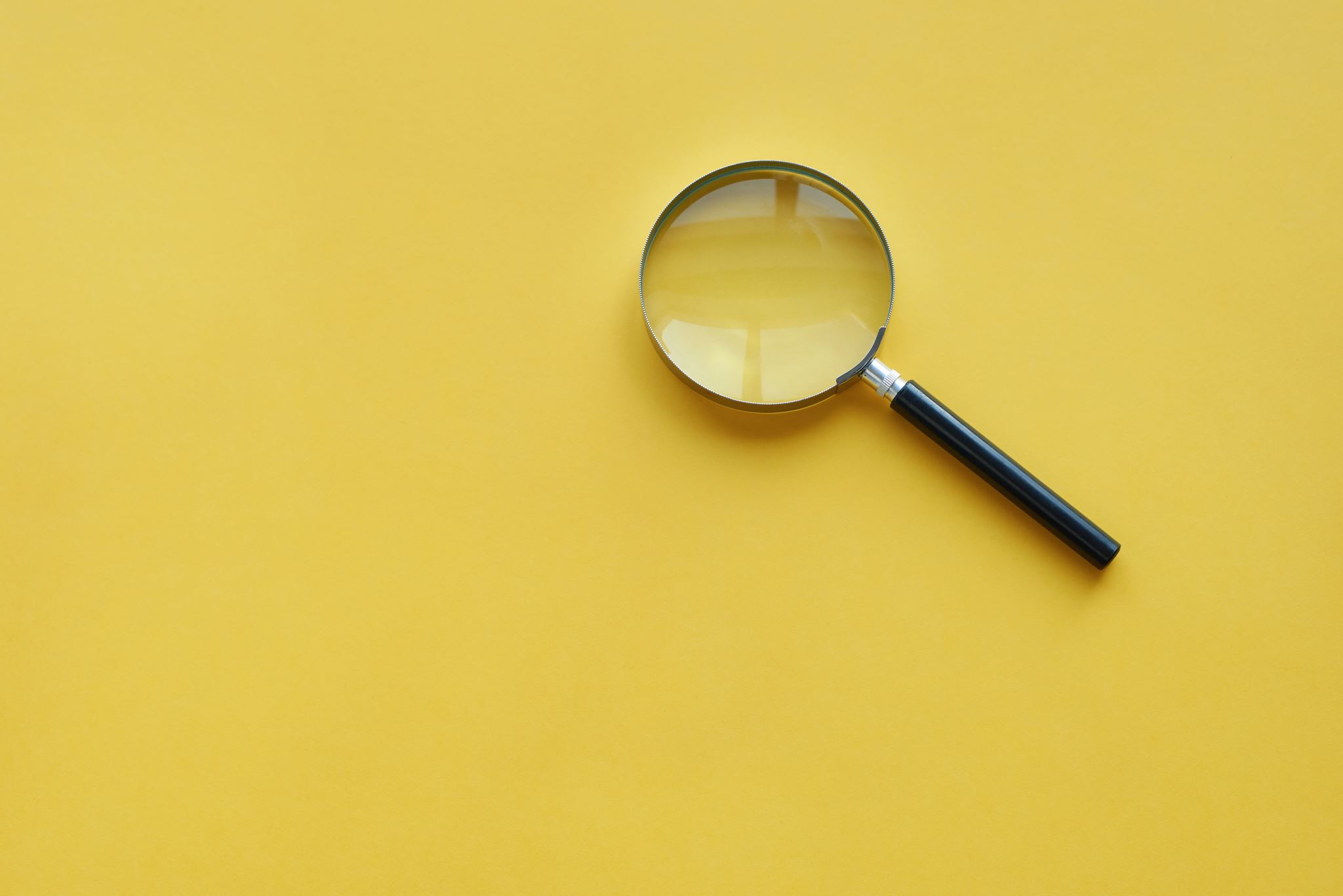 Thank you